Разбор задач ЕГЭ 2013 (А3, В8 и С1)
Лисин Алексей Анатольевич, учитель информатики и ИКТ, МБОУ «Лицей №124»
Задание А3:
Дан фрагмент таблицы истинности выражения F. 





Каким из приведённых ниже выражений может быть F?
   
1)  ¬x1 ^ x2 ^ ¬x3 ^ x4 ^ x5 ^ ¬x6 ^ ¬x7 
 
2)  ¬x1 v x2 v ¬x3 v x4 v ¬x5 v ¬x6 v x7 

3)  x1 ^ ¬x2 ^ x3 ^ ¬x4 ^ x5 ^ x6 ^ ¬x7 
 
4)  x1 v ¬x2 v x3 v ¬x4 v ¬x5 v x6 v ¬x7
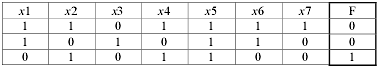 Задание А3:
1)  ¬x1 ^ x2 ^ ¬x3 ^ x4 ^ x5 ^ ¬x6 ^ ¬x7 
2)  ¬x1 v x2 v ¬x3 v x4 v ¬x5 v ¬x6 v x7 
3)  x1 ^ ¬x2 ^ x3 ^ ¬x4 ^ x5 ^ x6 ^ ¬x7 
4)  x1 v ¬x2 v x3 v ¬x4 v ¬x5 v x6 v ¬x7
Задание А3:
1)  ¬x1 ^ x2 ^ ¬x3 ^ x4 ^ x5 ^ ¬x6 ^ ¬x7 
2)  ¬x1 v x2 v ¬x3 v x4 v ¬x5 v ¬x6 v x7 
3)  x1 ^ ¬x2 ^ x3 ^ ¬x4 ^ x5 ^ x6 ^ ¬x7 
4)  x1 v ¬x2 v x3 v ¬x4 v ¬x5 v x6 v ¬x7
Задание В2:
Ниже на четырёх языках записан алгоритм. Получив на вход число x, этот алгоритм печатает два числа: a и b.  Укажите наименьшее из таких чисел x, при вводе которых алгоритм печатает сначала 2, а потом 21.
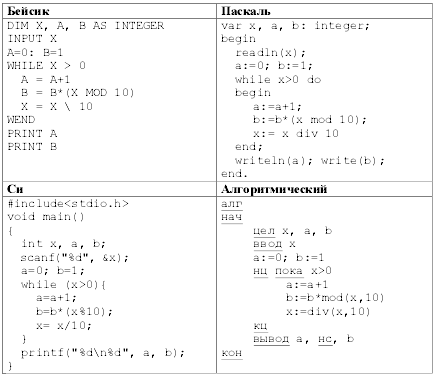 Ответ: ___________________________.
Задание В2:
Ниже на четырёх языках записан алгоритм. Получив на вход число x, этот алгоритм печатает два числа: a и b.  Укажите наименьшее из таких чисел x, при вводе которых алгоритм печатает сначала 2, а потом 21.
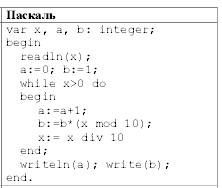 Ответ: ___________________________.
Решение:
В программе отражена работа цикла while ("пока"). 
Вводится произвольное число x, затем мы анализируем цифры, входящие в это число. При каждом шаге  цикла мы делим  x на 10.
В переменную b записываем младший разряд, в переменной x  избавляемся от старшего разряда.
var x, a, b: integer;
Begin
  readln (x);
  a:=0;   b:=1;
  while x>0  do
     begin
         a:=a+1;
         b:=b*(x mod 10);
         x:= x div 10;
     end;
  writeln(a);   write(b);
End.
Например: (цикл выполняется первый раз)
var x, a, b: integer;
Begin
  readln (x);         
  a:=0;   b:=1;
  while x>0  do
     begin
         a:=a+1;         
         b:=b*(x mod 10);   
         x:= x div 10;
     end;
  writeln(a);   write(b);
End.
{пусть х=27}
{ да }
{a=1 }
{b= 1*(27 mod 10),  b=7}
{х= 27 div 10,  x=2}
Например: (цикл выполняется второй раз)
var x, a, b: integer;
Begin
  readln (x);         
  a:=0;   b:=1;
  while x>0  do
     begin
         a:=a+1;         
         b:=b*(x mod 10);   
         x:= x div 10;
     end;
  writeln(a);   write(b);
End.
{ 2>0   да }
{a=2 }
{b= 7*(2 mod 10),  b=14}
{х= 2 div 10,  x=0}
{a= 2      b=14}
Разбор задачи:
Исходное число х=27.
В результате выполнения данной программы получили два числа а=2,  b=14.
а – это кол-во цифр числа х.
b – это произведение цифр исходного числа x  (т.к. b=14, то 14=2 * 7,  14= 7 * 2,  14= 3 * 4,   14 = 4*3). 
Поэтому исходное число может быть равно 27, 72, 34 или 43.
По условию, число должно быть наименьшим, т.о. первоначальное число равно 27.
По условию a= 2, b=21
var x, a, b: integer;
Begin
  readln (x);         
  a:=0;   b:=1;
  while x>0  do
     begin
         a:=a+1;         
         b:=b*(x mod 10);   
         x:= x div 10;
     end;
  writeln(a);   write(b);
End.
По условию a= 2, b=21
var x, a, b: integer;
Begin
  readln (x);         
  a:=0;   b:=1;
  while x>0  do
     begin
         a:=a+1;         
         b:=b*(x mod 10);   
         x:= x div 10;
     end;
  writeln(a);   write(b);
End.
Цикл выполняется 2 раза => число двузначное.
b это произведение цифр исходного числа, т.е. 21= 3*7 или 7*3.
Т.о. исходное число 37 или 73.
Минимальное  из этих чисел 37.

Ответ 37.
Задание С1:
Требовалось написать программу, при выполнении которой  с  клавиатуры  считывается  координата точки  на  прямой (x –  действительное  число)  и определяется принадлежность этой точки одному из выделенных отрезков В и D (включая границы). Программист  торопился  и  написал  программу неправильно.
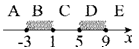 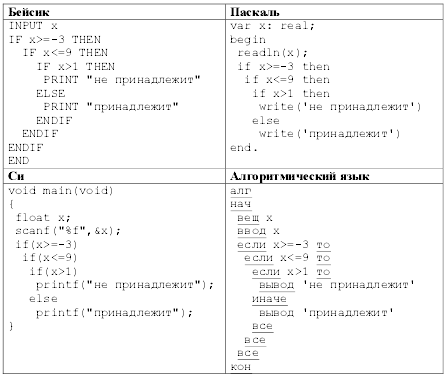 Задание С1:
Требовалось написать программу, при выполнении которой  с  клавиатуры  считывается  координата точки  на  прямой (x –  действительное  число)  и определяется принадлежность этой точки одному из выделенных отрезков В и D (включая границы). Программист  торопился  и  написал  программу неправильно.
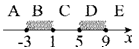 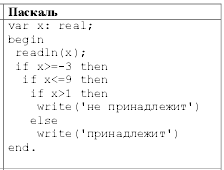 1.  Перерисуйте  и  заполните  таблицу,  которая  показывает,  как  работает программа при аргументах, принадлежащих различным областям (A, B, C, D и E). Границы (точки –3, 1, 5 и 9) принадлежат заштрихованным областям (B и D соответственно).
var x: real;
Begin
  readln(x);
  if  x>=-3 then 
       if x<=9 then
             if x>1 then 
                 write (‘не принадлежит’)
             else  
                 write (‘принадлежит’)
End.
x>=-3
x<=9
x>1
Не принадлежит
принадлежит
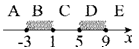 Разбор задачи:
Выбираем число из каждой области (например: А число -4, В число -2, С число 2 …).
Проверяем работу программы с каждым из этих чисел.
Внимательно заполняем таблицу результатов.
Возьмём число из области «А» (например -4)
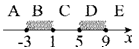 var x: real;
Begin
  readln(x);
  if  x>=-3 then 
       if x<=9 then
             if x>1 then write (‘не принадлежит’)
                        else  write (‘принадлежит’)
End.
Заполни таблицу:
Возьмём число из области «В» (например -2)
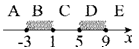 var x: real;
Begin
  readln(x);
  if  x>=-3 then 
       if x<=9 then
             if x>1 then write (‘не принадлежит’)
                        else  write (‘принадлежит’)
End.
Заполни таблицу:
Возьмём число из области «С» (например 2)
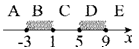 var x: real;
Begin
  readln(x);
  if  x>=-3 then 
       if x<=9 then
             if x>1 then write (‘не принадлежит’)
                        else  write (‘принадлежит’)
End.
Заполни таблицу:
Возьмём число из области «D» (например 8)
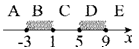 var x: real;
Begin
  readln(x);
  if  x>=-3 then 
       if x<=9 then
             if x>1 then write (‘не принадлежит’)
                        else  write (‘принадлежит’)
End.
Заполни таблицу:
Возьмём число из области «E» (например 10)
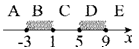 var x: real;
Begin
  readln(x);
  if  x>=-3 then 
       if x<=9 then
             if x>1 then write (‘не принадлежит’)
                        else  write (‘принадлежит’)
End.
2. Исключить случаи неправильной работы программы:
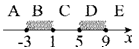 2. Исключить случаи неправильной работы программы:
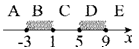 var x: real;
Begin
  readln(x);
  if  (x>=-3) and (x<=1) or (x>=5) and (x<=9) then
             write (‘принадлежит’)
             else  write (‘не принадлежит’);
End.
Вариант №2
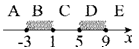 if x>=-3 then 
  if x<=1 then 
    write('принадлежит') 
  else 
    if x>=5 then 
      if x<=9 then 
        write('принадлежит') 
      else 
        write('не принадлежит')
    else 
      write('не принадлежит') 
else 
  write('не принадлежит')